Trauma Systems Committee
Bureau of Health Care Safety and QualityDepartment of Public HealthNovember 20, 2019
Agenda
Approval of Minutes from August 28, 2019

Department Update
Relocation update
Trauma Systems Committee 2018 and 2019 Recap
Trauma Systems Committee 2020 Plan

Region 4 Discussion
Public Comment on Region 4
2
2
Massachusetts Department of Public Health       mass.gov/dph
Open Meeting Law: G.L. c. 30A, §§18-25
The purpose of open meeting law (OML) is to ensure transparency in the deliberations on which public policy is based.  
This requires that meetings of public bodies be open to the public.  

All meetings of a public body must be open to the public.  
A meeting is any deliberation by a public body with respect to any matter within the body’s jurisdiction.  
A deliberation is a communication between members  among members of a public body.  

A public body is any multi-member board, commission, committee or subcommittee within the executive or legislative branches (except the Legislature) of state government
This includes any body created to advise or make recommendations 

Under OML the public is permitted to attend meetings.  
Individuals in meetings may not address the public body without the permission of the chair.  
Public participation is allowed at the discretion of the chair.  

For more information on Open Meeting Law, please visit: 
https://www.mass.gov/the-open-meeting-law
3
3
Massachusetts Department of Public Health       mass.gov/dph
[Speaker Notes: These four questions will help determine whether a communication constitutes a meeting subject to the law: 1) is the communication between or among members of a public body; 2) if so, does the communication constitute a deliberation; 3) does the communication involve a matter within the body’s jurisdiction; and 4) if so, does the communication fall within an exception listed in the law?

What is a deliberation: 

“an oral or written communication through any medium, including electronic mail, between or among a quorum of a public body on any public business within its jurisdiction.” Distribution of a meeting agenda, scheduling or procedural information, or reports or documents that may be discussed at a meeting is often helpful to public body members when preparing for upcoming meetings. These types of communications generally will not constitute deliberation, provided that, when these materials are distributed, no member of the public body expresses an opinion on matters within the body’s jurisdiction.]
What is a Quorum?
A Quorum is defined as:  

A simple majority of the members of a public body, unless otherwise provided in a general or special law, executive order, or other authorizing provision.  G.L. c. 30A, § 18.

As applied to the Trauma Systems Committee—a quorum equals 10 members  (½ of 19 members + 1)
4
Massachusetts Department of Public Health       mass.gov/dph
Meeting Minutes Approval
Approval of Minutes from the August 28, 2019 Meeting
5
Massachusetts Department of Public Health       mass.gov/dph
Department Update
BHCSQ Relocation
Anticipate holding May 2020 Trauma System Committee meeting at 67 Forest Street, Marlborough

Recap of Trauma Systems Committee 2018 - 2019 Meetings

Trauma Systems Committee 2020 Plan
6
Massachusetts Department of Public Health       mass.gov/dph
Trauma Registry
Trauma Registry Request for Responses (RFR) Update
Hospital Data Submission Update
Intentional Traumatic Self-Injury
Residence City/Town for Trauma Patients in Region 4
7
Massachusetts Department of Public Health       mass.gov/dph
Trauma Data Submissions from Designated Trauma Centers
2016 & 2017 submissions for designated trauma centers are nearly complete
16 trauma designated hospitals have completed data entry through FFY2017
14 trauma designated hospitals have completed data entry through FFY 2018
The Registry is now accepting 2019 submissions
8
Massachusetts Department of Public Health       mass.gov/dph
Trauma Data Submissions from Community Hospitals
Ongoing, individual outreach continues with community hospitals to increase response rate
32 community hospitals have complete data through FFY2018
7 community hospitals have submitted no data between 2016 and 2018
9
Massachusetts Department of Public Health       mass.gov/dph
Intentional Traumatic Self-injury in Massachusetts, 2016-2018
179 intentional self-injuries were reported to the registry from 2016 to 2018
Cases were identified using the CDC Injury Coding and Data Systems categories and TR ICD10 primary external cause code
In 2016 there were 636 intentional self-injury deaths in MA*
Data Source: MA Trauma Registry
N=31,879, 2016-2018
8,772 missing ICD=10 primary external cause code
CDC Injury Coding and Data Systems resources: https://www.cdc.gov/injury/wisqars/dataandstats.html
* Massachusetts Deaths 2016 : https://www.mass.gov/files/documents/2019/08/19/DPH-Death-Report-2016-20190815.pdf
10
Massachusetts Department of Public Health       mass.gov/dph
Intentional Traumatic Self-injury in Massachusetts, 2016-2018
636 deaths by self-injury, 2016
 (2017-2018 deaths not yet available)
Patients admitted  to the facility as an in-patient or observation with self-harm injuries
Patients admitted to the facility or completing an observation stay with intentional traumatic self-harm injuries, 2016-2018 (N=179)
Patients presenting to the emergency department with self-harm injuries
Patients presenting the to ED with traumatic self-harm injuries
Data Source: MA Trauma Registry
Massachusetts Deaths 2016 : https://www.mass.gov/files/documents/2019/08/19/DPH-Death-Report-2016-20190815.pdf
Intentional Traumatic Self-injury in Massachusetts, 2016-2018
68.2% of all self-injury traumas were reported in male patients
Women make more suicide attempts than men, but men are known to use more lethal means*

9.5% of all self-injury trauma patients were black or African American
Massachusetts reported self-injury trauma, 2016-2018 (N=179)
Data Source: MA Trauma Registry
N= 179
CDC Injury Coding and Data Systems resources: https://www.cdc.gov/injury/wisqars/dataandstats.html
* Turecki G, Brent DA.  Suicide and suicidal behavior.  Lancet 2016: 387:1227-39.
12
Massachusetts Department of Public Health       mass.gov/dph
Reported traumatic intentional self-injury in Massachusetts by age and gender, 2016-2018
Max = 90
Max = 90
Max = 83
Median patient age at time of admission was similar between men and women

Women had more variation in age at trauma when compared to men
Q3 = 52
Q3 = 51
Q3 = 51
Median = 35
Median = 33
Median = 33
Q1 = 29
Q1 = 27
Q1 = 20
Min = 11
Min = 14
Min = 11
Data Source: MA Trauma Registry
N=179
Three cases missing age at admission
CDC Injury Coding and Data Systems resources: https://www.cdc.gov/injury/wisqars/dataandstats.html
13
Massachusetts Department of Public Health       mass.gov/dph
Reported traumatic intentional self-injury in Massachusetts by injury type, 2016-2018
Data Source: MA Trauma Registry
N=179
Injury categories with fewer than five reported injuries are suppressed
CDC Injury Coding and Data Systems resources: https://www.cdc.gov/injury/wisqars/dataandstats.html
14
Massachusetts Department of Public Health       mass.gov/dph
Specific traumatic intentional self-injury in Massachusetts by injury type and gender, 2016-2018
67% of cutting or piercing related traumatic self-injuries were in men

52% of all motor vehicle related traumatic self-injuries were reported in women, despite women accounting for 31.8% of traumatic self-injury
15
Massachusetts Department of Public Health       mass.gov/dph
Reported traumatic intentional self-injury in Massachusetts by cut or piercing external cause, 2016-2018
Data Source: MA Trauma Registry
N=124
CDC Injury Coding and Data Systems resources: https://www.cdc.gov/injury/wisqars/dataandstats.html
16
Massachusetts Department of Public Health       mass.gov/dph
Home City/Town of Trauma Patients Treated in Region 4 Facilities, 2011-2015
The majority of patients treated in Region 4 were admitted from the surrounding communities

 Some travelled from the Cape and Islands and Northeastern MA

Fewer patients travelled directly from Western MA for treatment
Data Source: MA Trauma Registry
N= 44,597
17,696 reported traumas with no MA resident ZIP, including out of state residents
CDC Injury Coding and Data Systems resources: https://www.cdc.gov/injury/wisqars/dataandstats.html
Includes only reported traumas with a documented patient home address
17
Massachusetts Department of Public Health       mass.gov/dph
Home City/Town of Trauma Patients Transferred to Region 4 Facilities from another Acute Care Facility, 2011-2015
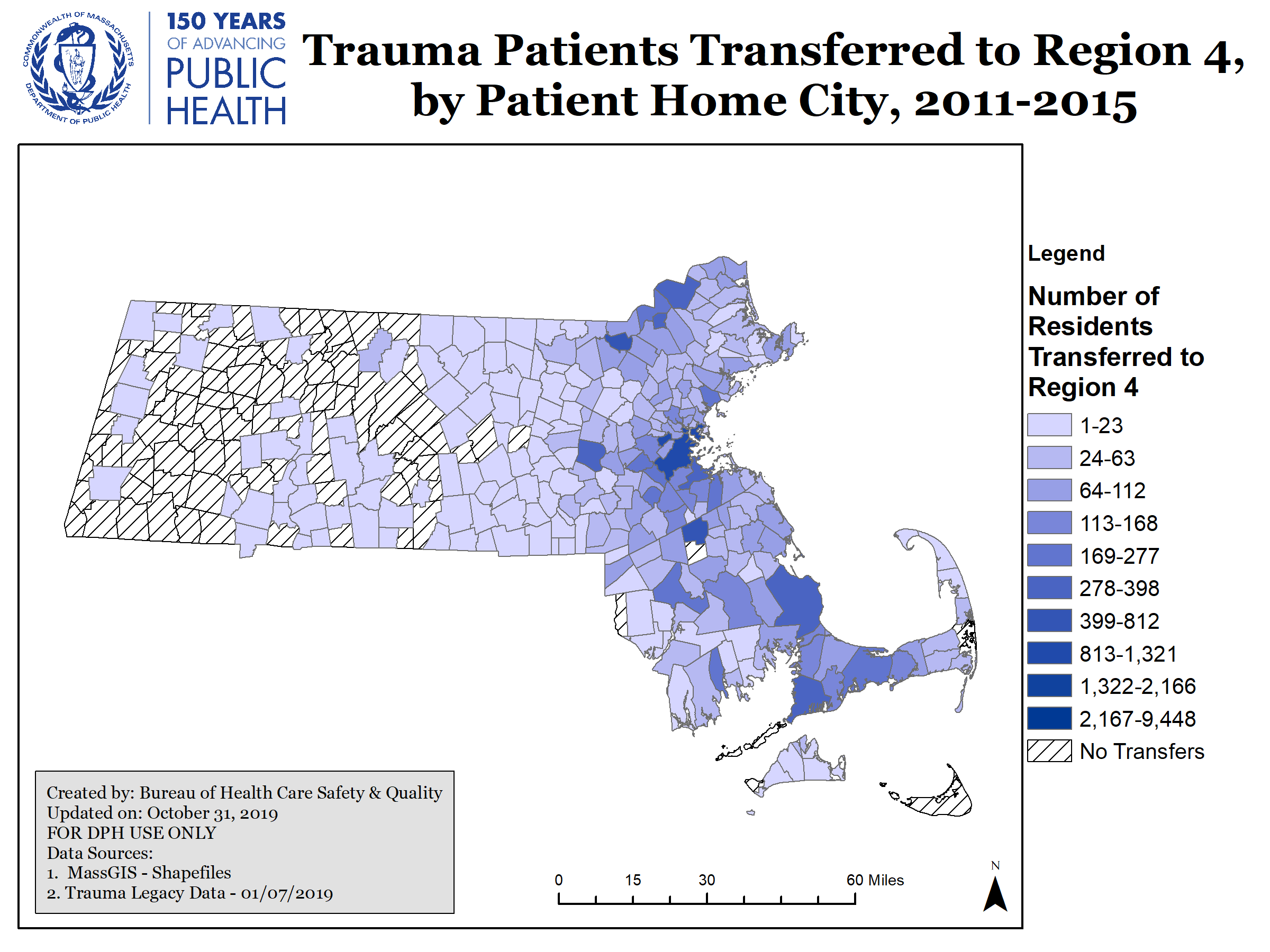 The majority of patients transferred to Region 4 were from Metro Boston, Southeastern MA, and Northeastern MA

Fewer patients were transferred from Central and Western MA

These counts only include MA residents
Data Source: MA Trauma Registry
N= 14,299
7,781 reported traumas with no MA resident ZIP, including out of state residents 
CDC Injury Coding and Data Systems resources: https://www.cdc.gov/injury/wisqars/dataandstats.html
Includes only reported traumas with a documented patient home address
18
Massachusetts Department of Public Health       mass.gov/dph
Region 4
19
Massachusetts Department of Public Health       mass.gov/dph
Traumas per 10,000 Residents, 2011-2015
Data Source: MA Trauma Registry
20
Massachusetts Department of Public Health       mass.gov/dph
EMS Response Time for Trauma Runs
Data Time Frame includes: 1/1/2015 – 12/31/2016
Response time = Unit Notified by Dispatch Date/Time (or Unit En Route Date/Time if the previous is missing) until Unit Arrived on Scene Date/Time (or Arrived at Patient Date/Time if the previous is missing)
Transport time = Unit Left Scene Date/Time until Patient Arrived at Destination Date/Time (if something is missing here, we cannot calculate a transport time)
All runs have a Primary Impression, Secondary Impression or Cause of Injury defining it as a Trauma related incident.
Only includes incident dispositions indicating transport (e.g does not include cancelled, no patient found, standby only, or refusals)
Ambulance services are required to enter data into MATRIS per A/R 5-403 Statewide EMS Minimum Dataset.  Data are required to be submitted within 14 days; however, actual submission timeframes vary by ambulance service.
21
Massachusetts Department of Public Health       mass.gov/dph
EMS Transport Time for Trauma Runs
Data Time Frame includes: 1/1/2015 – 12/31/2016
Response time = Unit Notified by Dispatch Date/Time (or Unit En Route Date/Time if the previous is missing) until Unit Arrived on Scene Date/Time (or Arrived at Patient Date/Time if the previous is missing)
Transport time = Unit Left Scene Date/Time until Patient Arrived at Destination Date/Time (if something is missing here, we cannot calculate a transport time)
All runs have a Primary Impression, Secondary Impression or Cause of Injury defining it as a Trauma related incident.
Only includes incident dispositions indicating transport (e.g does not include cancelled, no patient found, standby only, or refusals)
Ambulance services are required to enter data into MATRIS per A/R 5-403 Statewide EMS Minimum Dataset.  Data are required to be submitted within 14 days; however, actual submission timeframes vary by ambulance service.
22
Massachusetts Department of Public Health       mass.gov/dph
Traumas per 10,000 Residents by Age, 2011-2015
Data Source: MA Trauma Registry
23
Massachusetts Department of Public Health       mass.gov/dph
Traumas per 10,000 Residents by Gender, 2011-2015
Data Source: MA Trauma Registry
24
Massachusetts Department of Public Health       mass.gov/dph
Mode of Transit for Traumas, 2011-2015
Massachusetts, N=149,635
Data Source: MA Trauma Registry
Massachusetts missing = 42,685 missing observations
Region 4 missing = 3,260
25
25
Massachusetts Department of Public Health       mass.gov/dph
[Speaker Notes: Rates are calculated by location of treating hospital]
Transferred Traumas, 2011-2015
Data Source: MA Trauma Registry
26
Massachusetts Department of Public Health       mass.gov/dph
Traumas per 10,000 Residents by Fall Type, 2011-2015
Data Source: MA Trauma Registry
27
Massachusetts Department of Public Health       mass.gov/dph
Traumas per 10,000 Residents by Fall Type and Gender, 2011-2015
Data Source: MA Trauma Registry
28
Massachusetts Department of Public Health       mass.gov/dph
Motor Vehicle Traumas per 10,000 Residents, 2011-2015
Data Source: MA Trauma Registry
29
Massachusetts Department of Public Health       mass.gov/dph
Off-Road Vehicle per 10,000 Residents, 2011-2015
Data Source: MA Trauma Registry
Region 4 patients in a snow vehicle accident = 9
Region 4 patients in off road vehicle accident = 135
MA patients in snow vehicle accident = 287
MA patients in off road vehicle accident = 630
30
Massachusetts Department of Public Health       mass.gov/dph
Regional Discussion Framework
1.  Pre-Hospital: 
What is the process used at regional hospitals with designated trauma services for receiving notification from EMS of an incoming trauma? 
What follow-up communication or feedback is provided to EMS personnel? 
2.  In-Hospital: 
When do your local hospitals transfer patients to a trauma center? 
Are there any specialties that are particularly difficult for you to access for your patients?
3.  Post-Trauma: 
What post trauma resources are available to your hospitals? 
What barriers do you encounter when trying to place patients in an appropriate facility?
4.  Prevention and Access:
What role do the hospitals with designated trauma services play in trauma prevention in your region? 
Is there equitable access to trauma care in your region, and is current trauma care meeting the needs of the region’s patient population?
31
Massachusetts Department of Public Health       mass.gov/dph
Region 4 Public Comment
Public Comment on Region 4
32
Massachusetts Department of Public Health       mass.gov/dph
Regional Discussion Framework
1.  Pre-Hospital: 
What is the process used at regional hospitals with designated trauma services for receiving notification from EMS of an incoming trauma? 
What follow-up communication or feedback is provided to EMS personnel? 
2.  In-Hospital: 
When do your local hospitals transfer patients to a trauma center? 
Are there any specialties that are particularly difficult for you to access for your patients?
3.  Post-Trauma: 
What post trauma resources are available to your hospitals? 
What barriers do you encounter when trying to place patients in an appropriate facility?
4.  Prevention and Access:
What role do the hospitals with designated trauma services play in trauma prevention in your region? 
Is there equitable access to trauma care in your region, and is current trauma care meeting the needs of the region’s patient population?
33
Massachusetts Department of Public Health       mass.gov/dph
Future Meetings
Meeting Schedule:  
Wednesday, May 20, 2020

All meetings will be held from 10:00am-12:00pm at 67 Forest Street, Marlborough.
34
Massachusetts Department of Public Health       mass.gov/dph
Additional Information
For more information, please visit: 
https://www.mass.gov/service-details/trauma-systems-committee
35
Massachusetts Department of Public Health       mass.gov/dph